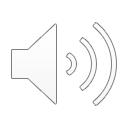 PRIMARY SCHOOL
#lophocdaonguoc
UỶ BAN NHÂN DÂN QUẬN GÒ VẤP
CHUYÊN ĐỀ
PHÒNG GIÁO DỤC VÀ ĐÀO TẠO QUẬN GÒ VẤP
LỚP HỌC
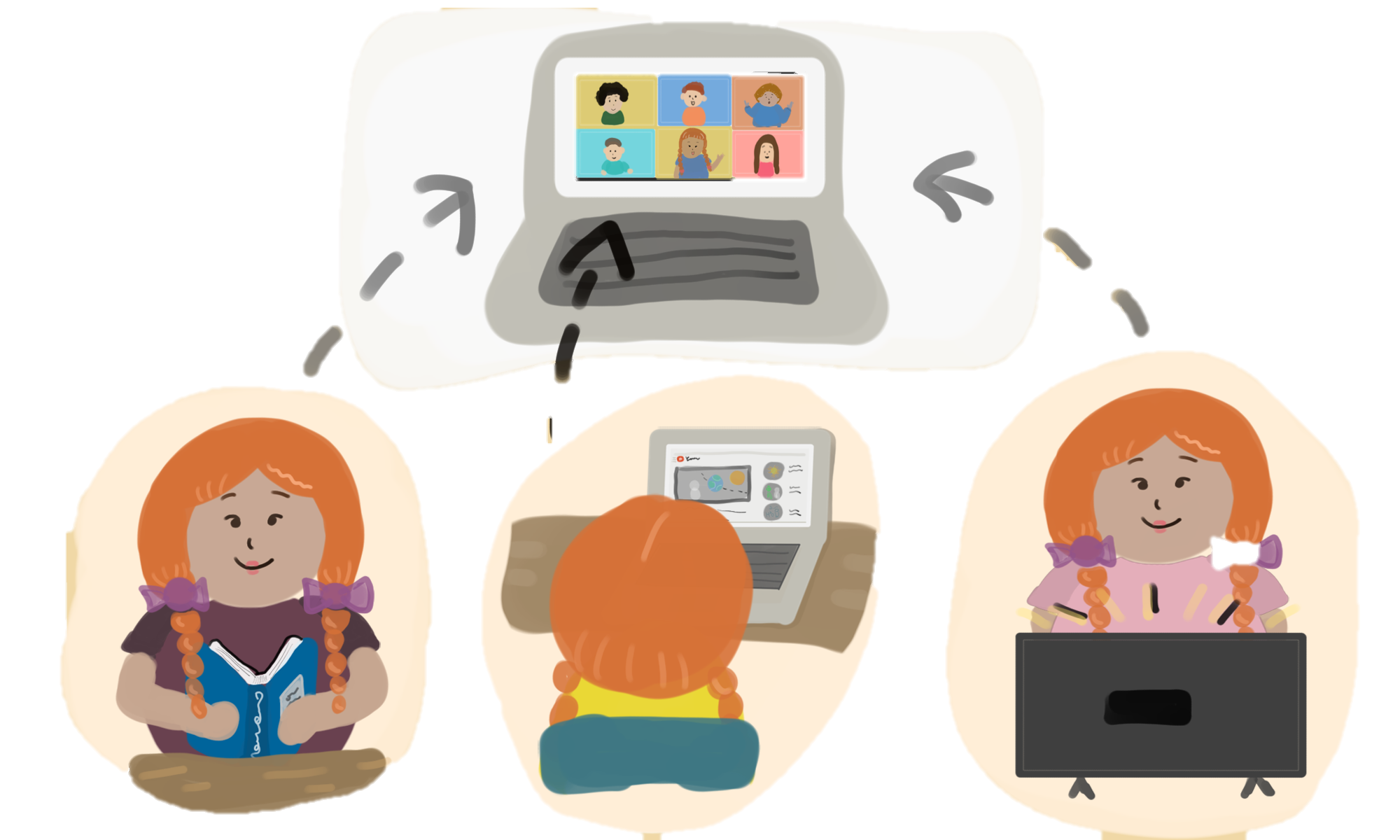 ĐẢO NGƯỢC
Gò Vấp, ngày 07 tháng 10 năm 2022
FLIPPED CLASSROOM
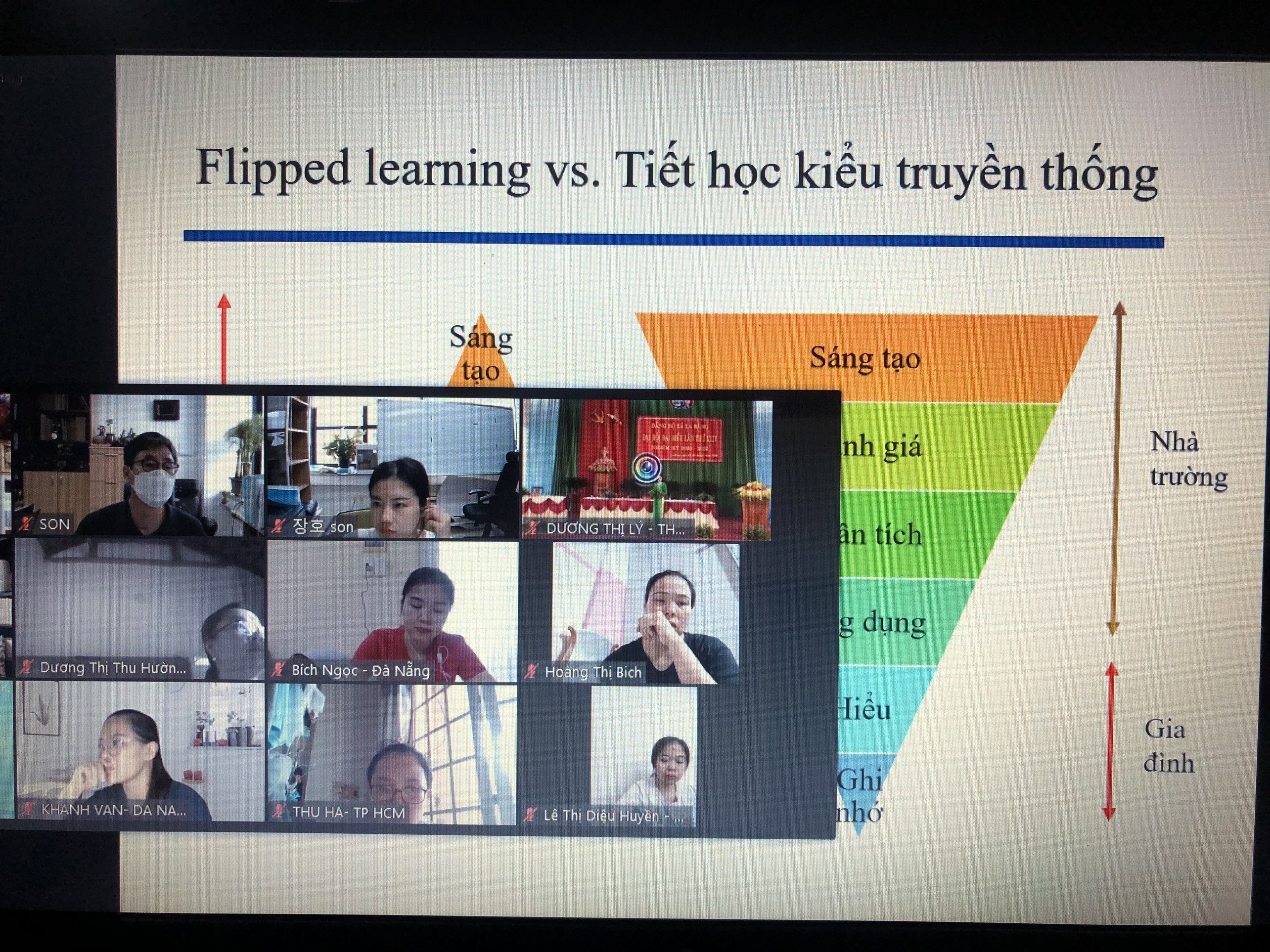 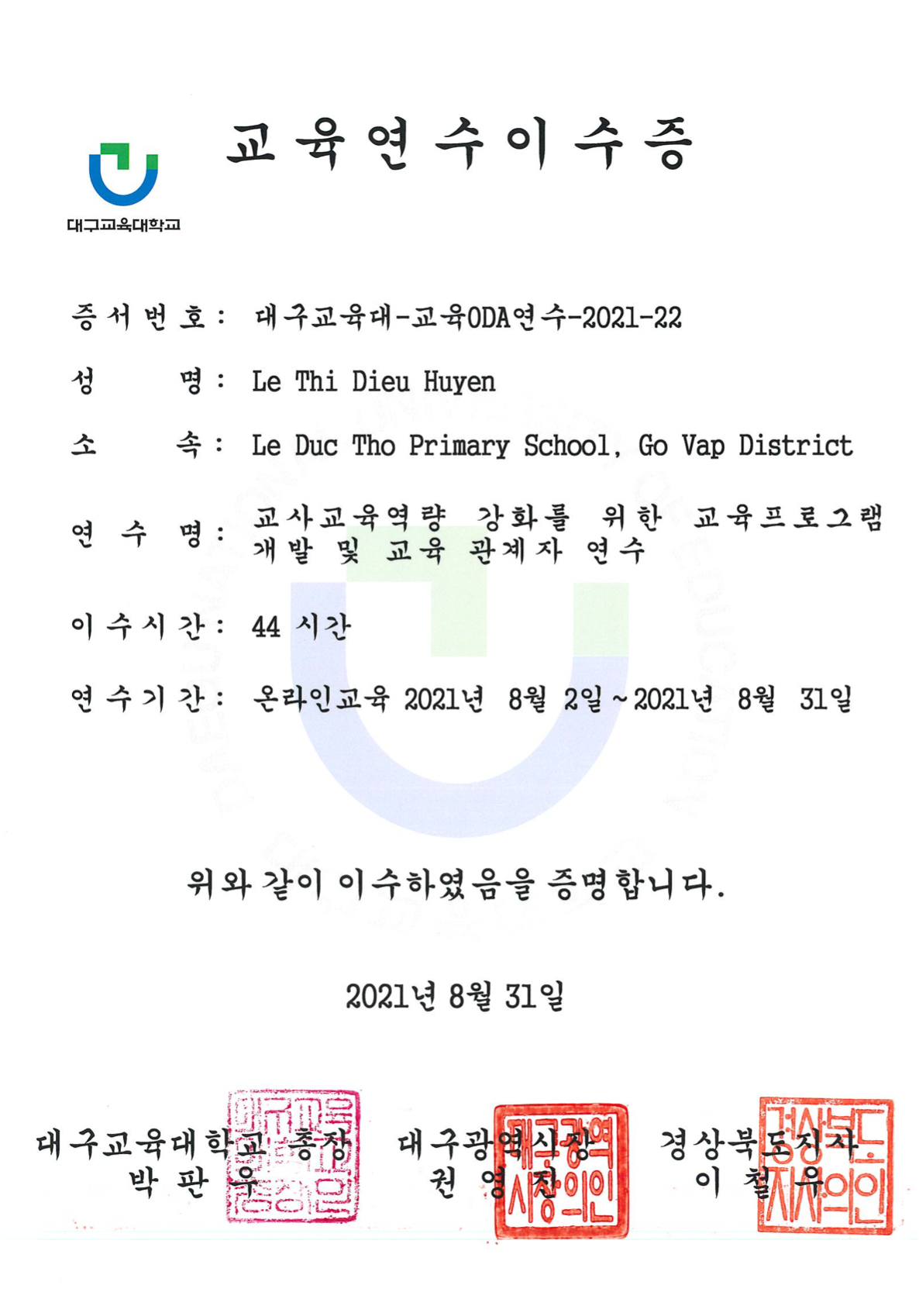 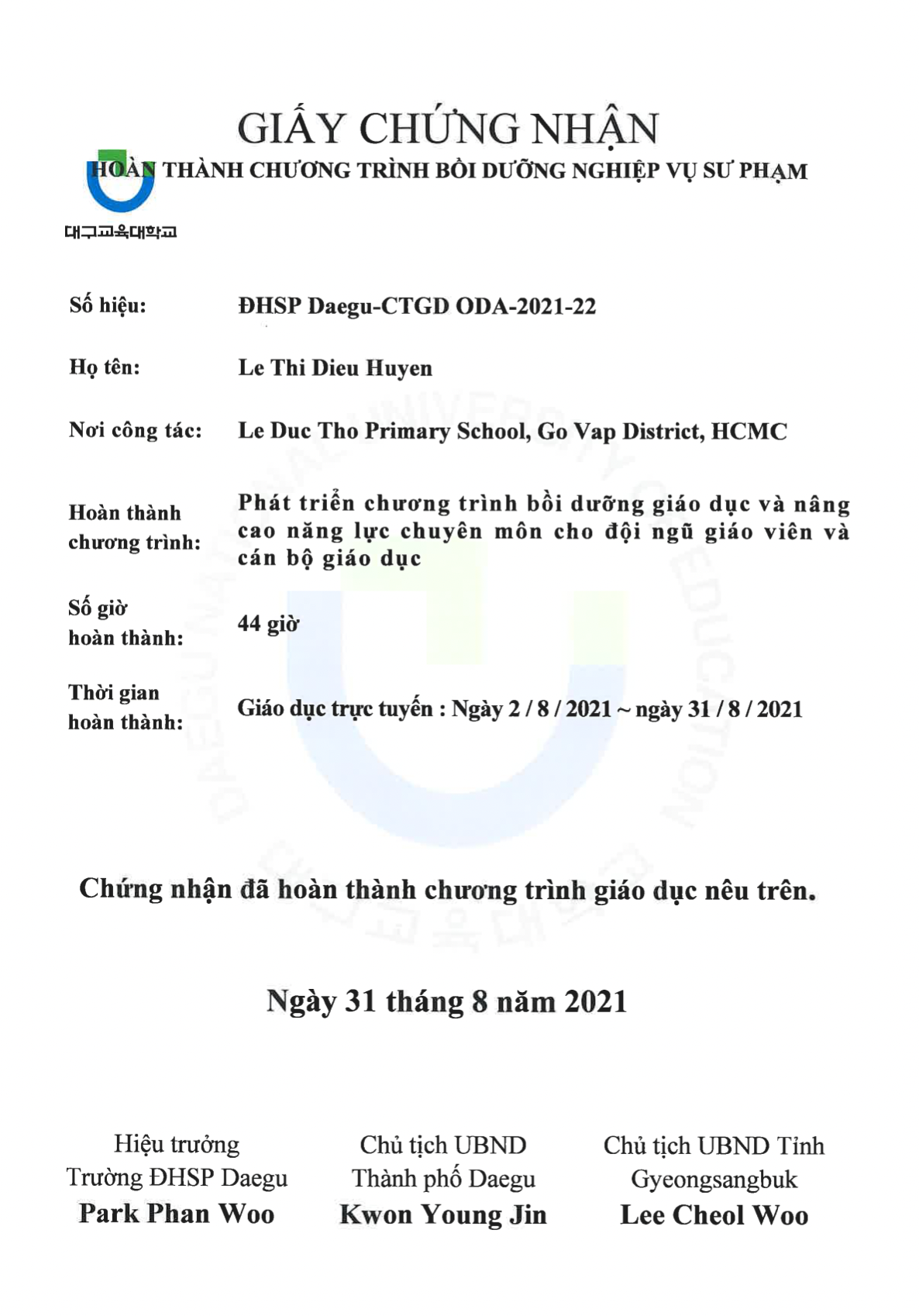 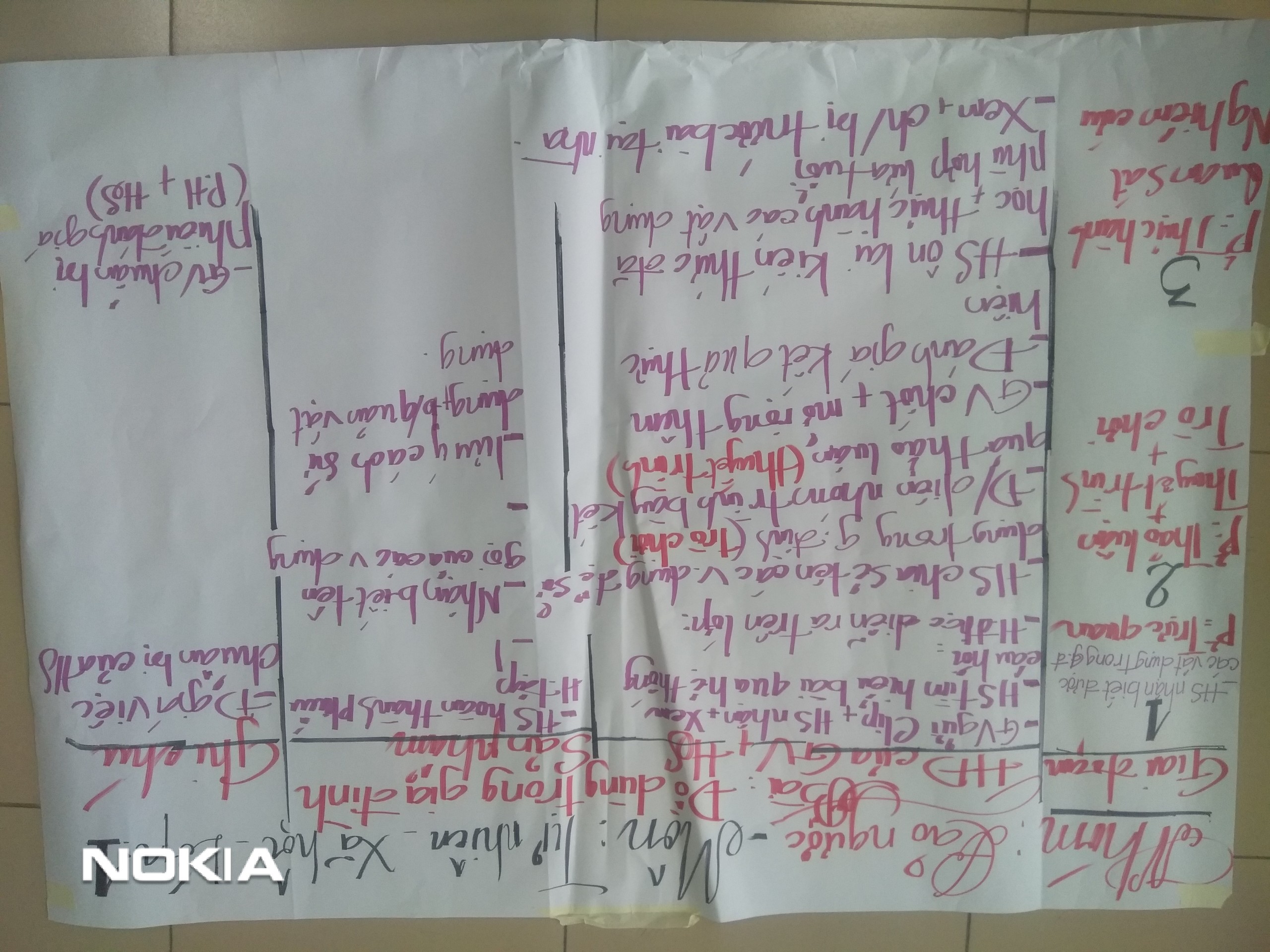 #lophocdaonguoc
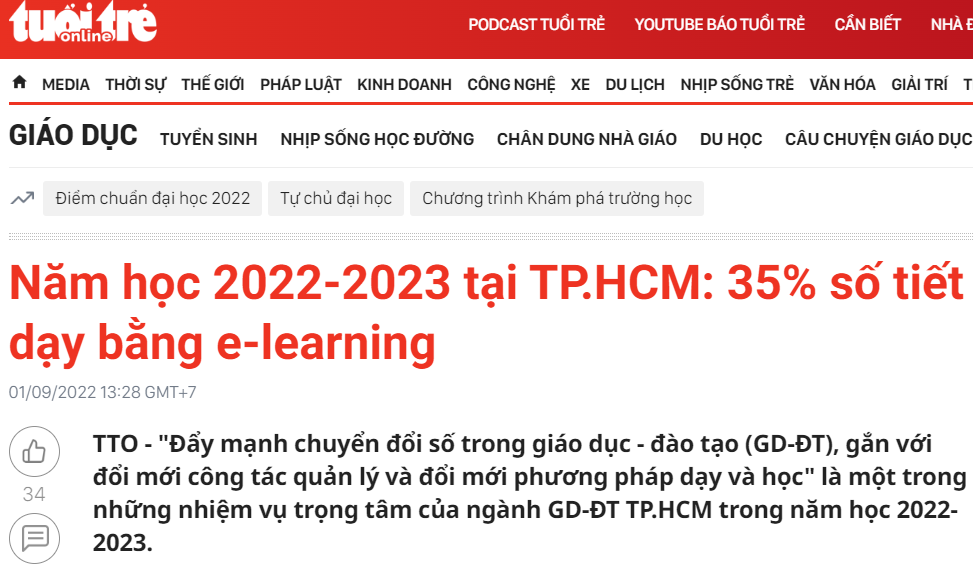 #lophocdaonguoc
“Research shows that teacher quality is the most influential factor in promoting student success, regardless of the learning environment.”
California Digital Learning Integration and Standards Guidance, 2021
#lophocdaonguoc
NỘI DUNG
03
01
KHÁI QUÁT LỚP HỌC ĐẢO NGƯỢC
THIẾT KẾ BÀI DẠY ĐẢO NGƯỢC
02
04
THẢO LUẬN
VẬN DỤNG LỚP HỌC ĐẢO NGƯỢC
#lophocdaonguoc
01
KHÁI QUÁT
LỚP HỌC ĐẢO NGƯỢC
NHÀ TRƯỜNG
GIA ĐÌNH
LỚP HỌC
TRUYỀN THỐNG
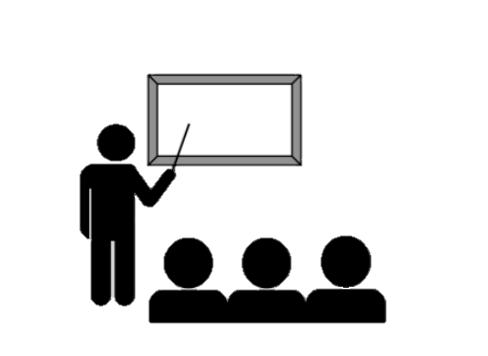 GIỜ HỌC TRÊN LỚP
Tham gia bài giảng
Làm bài tập về nhà
Tìm hiểu tài liệu
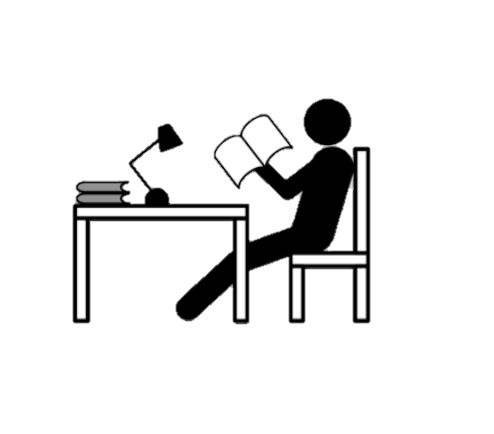 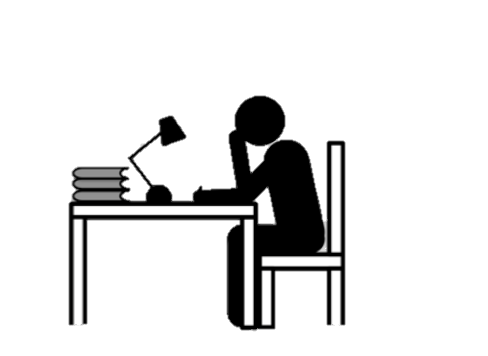 TRƯỚC GIỜ LÊN LỚP
SAU GIỜ LÊN LỚP
NHÀ TRƯỜNG
GIA ĐÌNH
LỚP HỌC
ĐẢO NGƯỢC
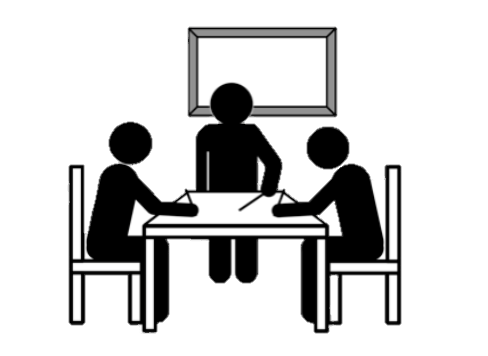 ĐẾN LỚP
Tham gia thảo luận, trao đổi, rèn luyện
Rèn luyện thuần thục, nâng cao
Nghe giảng ở nhà
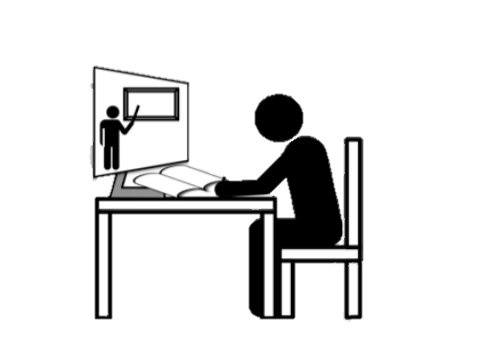 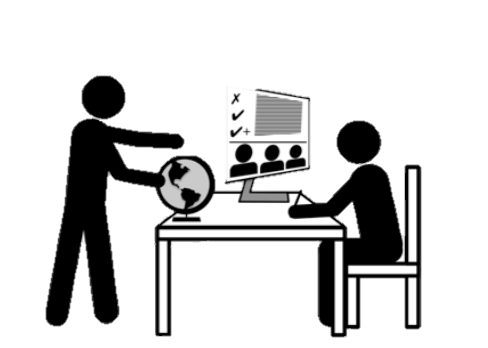 Ở NHÀ
SAU GIỜ LÊN LỚP
LỚP HỌC
LỚP HỌC
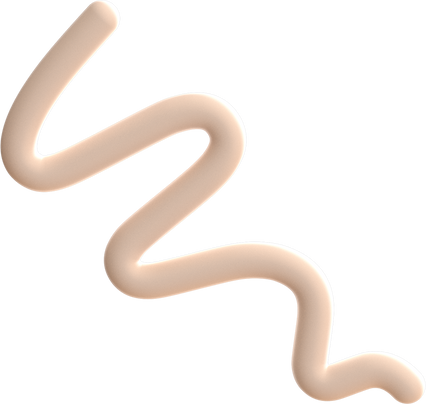 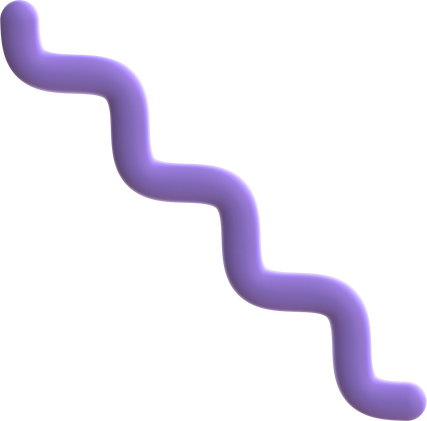 TRUYỀN THỐNG
ĐẢO NGƯỢC
SÁNG 
TẠO
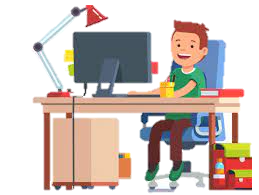 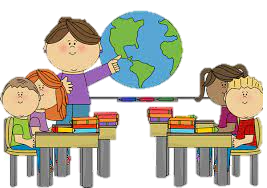 ĐÁNH GIÁ
GIA ĐÌNH
NHÀ TRƯỜNG
PHÂN TÍCH
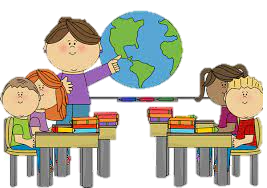 VẬN DỤNG
HIỂU
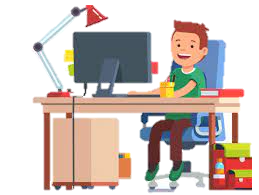 NHÀ TRƯỜNG
GIA ĐÌNH
NHỚ
Bloom Taxonomy
#lophocdaonguoc
TẠI SAO CẦN “ĐẢO NGƯỢC”
🎈 Phát triển kỹ năng tự học, làm việc nhóm, thuyết trình,…
🎈 Dễ dàng áp dụng kiến thức vào trong thực tiễn.
🎈 Dễ dàng tiếp cận bài giảng hơn.
☘️ Tối ưu hoá thời gian làm việc cho giáo viên.
☘️ Có thêm thời gian để tương tác, đánh giá điểm mạnh, yếu  dạy học hiểu quả.
GIÁO VIÊN
HỌC SINH
#lophocdaonguoc
VẬN DỤNG
02
LỚP HỌC ĐẢO NGƯỢC
#lophocdaonguoc
MÌNH CÙNG THỬ NHÉ!
9 chấm nằm trên 4 cạnh và tại tâm của hình chữ nhật.
Hãy vẽ 4 đường thẳng đi qua các chấm này mà không nhấc bút.
#lophocdaonguoc
MÌNH CÙNG THỬ NHÉ!
3 đường thẳng qua 9 chấmmà không nhấc viết?
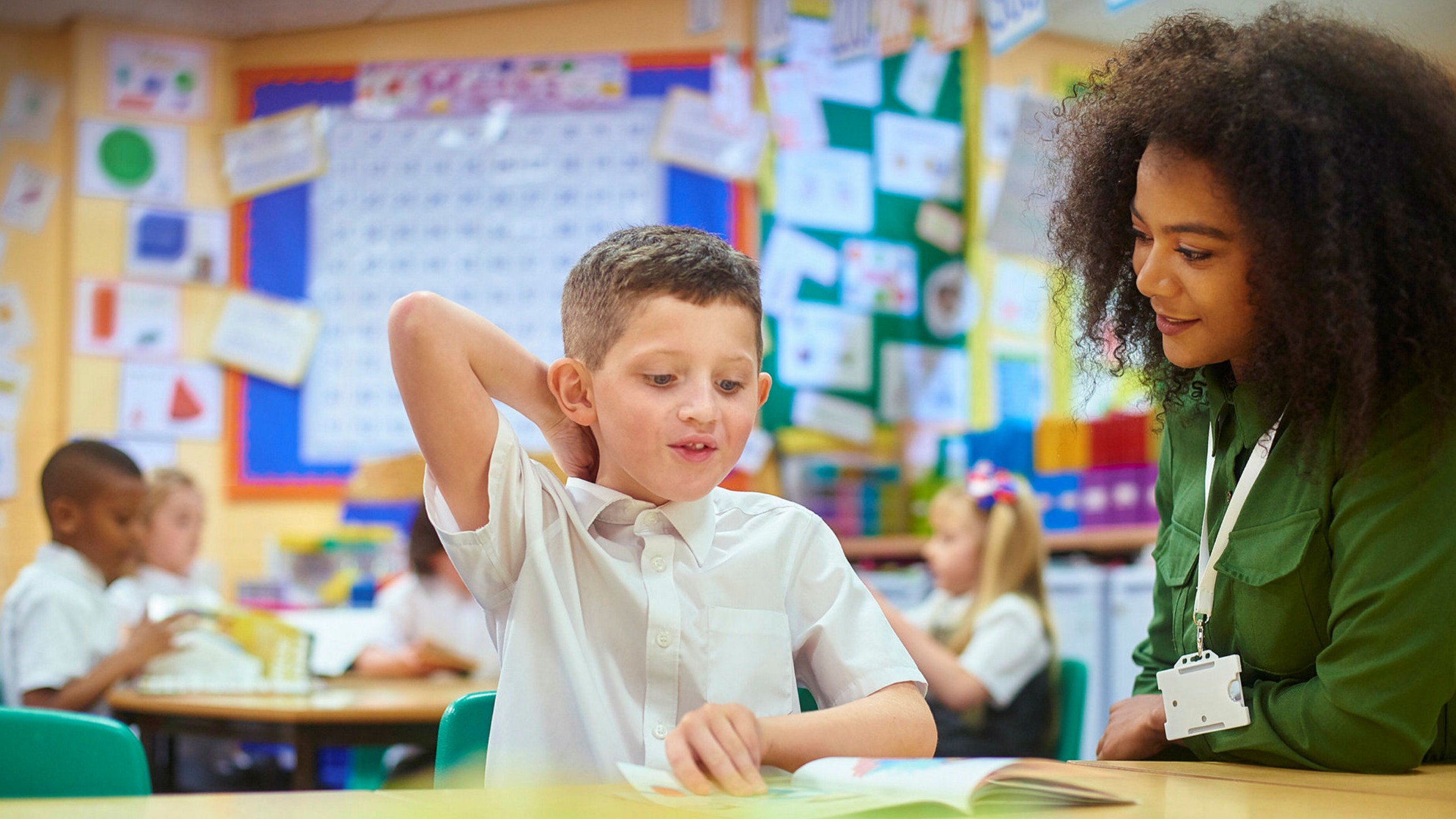 Don’t just flip the class, flip the teacher!
#lophocdaonguoc
RÀO CẢN CÔNG NGHỆ?
Covid – 19  Cái khó ló cái khôn! 
Lớp “đảo ngược”  có phải là kiểu dạy học dựa trên công nghệ? 
Ai nên là người tạo video bài giảng? 
“Hosting videos” ?
Tạo video có tính tương tác
#lophocdaonguoc
Tìm thời gian để “đảo ngược”
Sự hỗ trợ của lãnh đạo: BGH, PGD, Sở, … 
Cần hợp tác giữa các GV trong trường…
Cần hỗ trợ chuyên môn 
Cần nguồn tài chính “đủ”
#lophocdaonguoc
Tập huấn HS, cha mẹ HS, và chính GV
Dạy HS cách học/xem với video
Thông tin, giải thích, trao đổi, thảo luận với cha mẹ HS
Người thầy là QUYẾT ĐỊNH! Cần tập huấn, cần tự học/huấn luyện
#lophocdaonguoc
THIẾT KẾ
03
BÀI DẠY ĐẢO NGƯỢC
#lophocdaonguoc
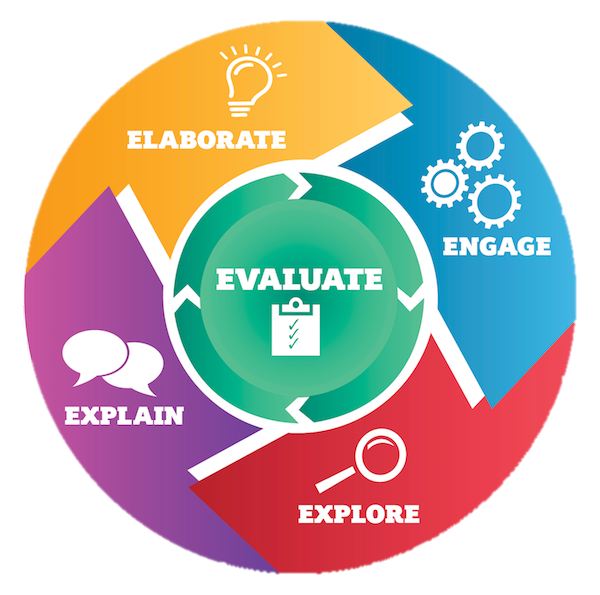 1
E2
MÔ HÌNH DẠY HỌC 5E
4
#lophocdaonguoc
CẤU TRÚC
Trước giờ lên lớp
Giờ học trên lớp
Sau giờ lên lớp
B1: GV căn cứ vào yêu cầu cần đạt của Bài học/Chủ đề để chọn nội dung bài và công cụ.
B1: Thực hiện đánh giá.
B1: Phát triển các hoạt động tiếp nối trên lớp – Kiểm tra bài chuẩn bị của HS.
B2: Phát triển các hoạt động của riêng GV để hoàn thành bên ngoài lớp học.
B2: Phát triển “bài tâp về nhà đảo ngược” - GV chia sẻ video, bài giảng, tài liệu… qua group Zalo; HS xem video trước ở nhà.
B2: Chuẩn bị các hoạt động cho học sinh và làm các bài tập đánh giá trên lớp.
B3: Tạo nền tảng mà học sinh có thể sử dụng như một cổng thông tin phù hợp cho các bài học.
#lophocdaonguoc
TIẾN TRÌNH BÀI DẠY ĐẢO NGƯỢC
HS tự học ở nhà
KHÁM PHÁ
GIẢI THÍCH
E1
E2
E5
E3
E4
ĐÁNH GIÁ
LÔI CUỐN
MỞ RỘNG
Học ở lớp buổi 2
Cuối buổi 1
#lophocdaonguoc
THỰC HÀNH
Môn Tự nhiên và Xã hội - Lớp 3
Bộ sách Chân trời sáng tạo 
Bài 28: Tiết 1 - tuần 31
Bài Trái Đất trong hệ Mặt Trời  (tr116)
#lophocdaonguoc
04
THẢO LUẬN
LỚP HỌC ĐẢO NGƯỢC
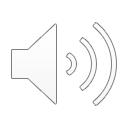 #lophocdaonguoc
CHÂN THÀNH CẢM ƠN QUÝ THẦY CÔ
Education as Stretching the Mind
“Giáo dục là mở rộng tâm trí.”

J. Bharucha
LỚP HỌC ĐẢO NGƯỢC